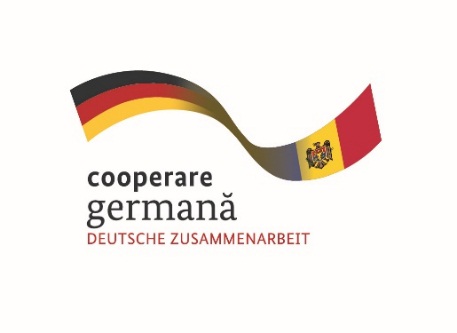 Implementat de
Curs de instruire pentru angajaţii serviciilor abonaţi a operatorilor „Apă-Canal”Modulul 1:Legislaţia naţională şi internaţională în domeniul serviciulor abonaţi pentru Operatorii „Apă – Canal”Sesiunea 4. Operatori. Consumatori. Drepturile și obligațiile în asigurarea furnizării/prestării serviciului public de alimentare cu apă și de canalizare                               Lector superior: Ludmila Virlan                                                                Universitatea Tehnică a Moldovei 25   octombrie 2016
LUDMILA   VÎRLAN
20/10/2016
Cuprinsul sesiunii
Consumatorii. Categoriile de consumatori.
Drepturile și obigațiile consumatorilor.
Operatori. Noțiune. Deosebirea față de furnizorii intermediari.
Drepturile și obligaiile operatorului
20/10/2016
XXX
Noțiunea de consumator
Consumator al serviciilor de alimentare cu apă şi de canalizare poate fi orice persoană fizică sau juridică, proprietar sau cu împuternicire dată de proprietarul unui imobil şi/sau alte tipuri de proprietăţi private sau publice, având branşament propriu de apă şi/sau racord propriu de canalizare, care beneficiază, pe bază de contract, de serviciile furnizorului.
20/10/2016
XXX
Clasificarea consumatorilor
Consumator casnic – persoană fizică sau juridică care utilizează serviciul public de alimentare cu apă și de canalizare furnizat/prestat de operator, pentru necesități nelegate de activitatea de întreprinzător sau de cea profesională.
Consumator noncasnic – persoană juridică care utilizează serviciul public de alimentare cu apă și de canalizare legate de activitatea de întreprinzător sau de cea profesională. Enumerare: agenți economici, instituții publice
20/10/2016
XXX
Drepturile consumatorului
Potrivit art.18 din Legea nr.303 din 13.12.2013, consumatorul are următoarele drepturi:
să beneficieze de serviciul public de alimentare cu apă şi de canalizare în condiţiile stabilite în contractul de furnizare a serviciului respectiv, în actele legislative şi în alte acte normative în domeniu;
să fie prezent personal sau să desemneze expres o persoană care să asiste la citirea indicaţiilor contorului, la efectuarea verificării metrologice de expertiză şi a controlului integrităţii contorului de apă şi a sigiliilor aplicate acestuia, precum şi la deconectarea instalaţiilor sale interne de apă şi de canalizare în cazurile prevăzute de actele legislative şi de alte acte normative în domeniu;
20/10/2016
XXX
Drepturile consumatorului
să fie informat din timp de către operator despre regimul de furnizare a apei, stabilit în localitate, inclusiv cu privire la limitările sau întreruperile în furnizarea serviciului public de alimentare cu apă şi de canalizare, în modul stabilit de actele legislative şi de alte acte normative în domeniu;
să iniţieze modificarea şi completarea contractului de furnizare a serviciului şi/sau a anexelor acestuia prin acorduri adiţionale, inclusiv în cazul în care apar prevederi noi în actele legislative şi în alte acte normative în domeniu;
20/10/2016
XXX
Drepturile consumatorului
să renunţe (definitiv sau temporar) la serviciile operatorului în modul stabilit de actele legislative şi de alte acte normative în domeniu;
să primească, la cerere, informaţii privind tarifele în vigoare şi calitatea apei, privind volumul consumului de apă, plăţile şi penalităţile calculate şi achitate; 
să primească răspuns la petiţiile şi reclamaţiile adresate operatorului în modul şi în termenele stabilite de legislaţie;
20/10/2016
XXX
Drepturile consumatorului
să solicite recuperarea prejudiciilor cauzate din vina operatorului în conformitate cu actele legislative şi cu alte acte normative în domeniu;
să beneficieze de compensaţii pentru plata serviciului public de alimentare cu apă şi de canalizare din sursele bugetului  local sau din bugetul de stat;
să execute alte drepturi stabilite în actele legislative şi în alte acte normative în domeniu.
20/10/2016
XXX
Obligaţiile consumatorului
Art.17 din Legea nr.303 din 13.12.2013 stabilește următoarele obligații ale consumatorului: 
să respecte prevederile contractului încheiat, actelor legislative şi ale altor acte normative în domeniu; 
să prezinte operatorului datele şi documentele necesare pentru încheierea sau reîncheierea contractului privind furnizarea serviciului public de alimentare cu apă şi de canalizare; 
să exploateze şi să întreţină în stare bună instalaţiile interne de apă şi de canalizare aflate în gestiunea sa în conformitate cu documentele normativ-tehnice, să remedieze la timp avariile şi scurgerile de apă de la reţelele proprii;
să asigure integritatea contoarelor şi a sigiliilor aplicate acestora;
20/10/2016
XXX
Obligaţiile consumatorului
să acorde acces personalului operatorului pentru citirea indicaţiilor contorului de apă, pentru prezentarea contorului la verificarea metrologică şi a integrităţii contorului de apă şi a sigiliilor aplicate acestuia, precum şi pentru deconectarea instalaţiilor sale interne de apă şi de canalizare în cazurile prevăzute de actele legislative şi de alte acte normative în domeniu;

să acorde acces personalului operatorilor la reţelele publice de alimentare cu apă şi de canalizare amplasate pe teritoriul consumatorului pentru efectuarea lucrărilor de intervenţie şi de reconstrucţie;
20/10/2016
XXX
Obligaţiile consumatorului
să achite, în termenele stabilite, facturile pentru serviciul public de alimentare cu apă şi de canalizare;

să utilizeze apa în mod raţional şi fără fraude;

să nu execute conectări neautorizate la sistemul public de alimentare cu apă şi  de canalizare;
să nu evacueze spre deversare în sistemul public de canalizare substanţe interzise de actele normative în vigoare şi care pot avaria reţelele publice sau pot afecta funcţionarea instalaţiilor de epurare a apelor uzate;
20/10/2016
XXX
Obligaţiile consumatorului
să menţină curăţenia şi să întreţină în stare corespunzătoare căminul de vizitare în care este instalat contorul, amplasat pe proprietatea sa;
să execute lucrări de întreţinere şi reparaţie, care îi revin conform reglementărilor legale, la instalaţiile interne de apă şi de canalizare pe care le are în folosinţă pentru a nu admite pierderi de apă sau, în caz de funcţionare necorespunzătoare a acestora, pentru a nu crea pericol pentru sănătatea publică;
20/10/2016
XXX
Obligaţiile consumatorului
să informeze, în termen de 7 zile lucrătoare, operatorul despre toate cazurile transferului sau vînzării către alţi  proprietari a imobilului şi a instalaţiilor sale interne de apă şi de canalizare, precum şi despre modificarea altor date menţionate în contractul de furnizare a serviciului public de alimentare cu apă şi de canalizare;
să achite operatorului prejudiciile cauzate prin deteriorarea sistemului public de alimentare cu apă şi de canalizare, prin evacuarea în reţelele publice de canalizare a substanţelor interzise spre deversare şi a apelor uzate cu un conţinut sporit de poluanţi, precum şi în alte cazuri prevăzute de lege.
20/10/2016
XXX
Operatorii
Operator - persoana juridica titulara a unei licente de furnizare-prestare,  care asigura furnizarea apei potabile si/sau industriale, respectiv preluarea epurarea si deversarea in emisar a apelor uzate.
Operatorul de servicii de alimentare cu apa şi de canalizare, indiferent de forma de proprietate, organizare şi de modul în care este organizată gestiunea serviciilor în cadrul unităţilor administrativ-teritoriale, se va conforma prevederilor Regulamentului serviciului de alimentare cu apa şi de canalizare aprobat de ANRE.
20/10/2016
XXX
Cine poate avea calitatea de operator?
Conform art. 12 alin. (2) și art. 13 alin. (4) gestiunea serviciului de alimentare cu apă și de canalizare poate fi realizată prin intermediul unor operatori, care pot fi: 
structuri specializate (secţie, direcţie) organizate în cadrul autorităţilor administraţiei publice locale;
societăţi comerciale, întreprinderi municipale şi de stat de furnizare a serviciului public de alimentare cu apă şi de canalizare, înfiinţate de autorităţile administraţiei publice locale sau de organul central de specialitate, după caz, cu capital social al unităţilor administrativ-teritoriale sau de stat; 
societăţi comerciale de furnizare a serviciului public de alimentare cu apă şi de canalizare cu capital social privat sau mixt.
20/10/2016
XXX
Atribuţiile operatorului
Potrivit art.14 din Legea nr.303 din 13.12.2013, în domeniul serviciului public de alimentare cu apă şi de canalizare, operatorul trebuie să asigure: 

captarea, tratarea, transportul, acumularea şi distribuţia apei, respectiv, canalizarea, epurarea şi evacuarea apelor uzate; 

exploatarea sistemului public de alimentare cu apă şi a sistemului public de canalizare pînă la punctul de delimitare a reţelelor publice şi a celor interne ale consumatorului în condiţii de siguranţă şi eficienţă tehnico-economică, cu respectarea tehnologiilor şi a instrucţiunilor tehnice de exploatare;
20/10/2016
XXX
Atribuţiile operatorului
instituirea, supravegherea şi întreţinerea, în conformitate cu prevederile legale, a zonelor de protecţie a construcţiilor şi instalaţiilor specifice sistemelor publice de alimentare cu apă, de canalizare şi de epurare a apelor uzate;
monitorizarea strictă a calităţii apei potabile şi a apei uzate distribuite/ recepţionate prin intermediul sistemelor publice de alimentare cu apă şi/sau de canalizare, în conformitate cu normele igienico-sanitare în vigoare şi cu concentraţiile maximal admisibile ale substanţelor poluante în apele uzate la deversarea lor în reţeaua publică de canalizare, în staţia de epurare sau în emisar;
20/10/2016
XXX
Atribuţiile operatorului
captarea apei brute şi deversarea apelor uzate în receptorii naturali cu respectarea strictă a condiţiilor indicate în autorizaţia de utilizare a apei; 
întreţinerea şi menţinerea în stare de funcţionare permanentă a sistemelor publice de alimentare cu apă şi de canalizare, cu excepţia situaţiilor de forţămajoră; 

măsurarea volumelor de apă produsă, distribuită şi facturată, cu contoare de apă legalizate, adecvate şi verificate metrologic conform cerinţelor prevăzute în Legea metrologiei nr. 647-XIII din 17 noiembrie 1995;
20/10/2016
XXX
Atribuţiile operatorului
întreţinerea şi menţinerea în stare de funcţionare permanentă a sistemelor publice de alimentare cu apă şi de canalizare, cu excepţia situaţiilor de forţămajoră; 

măsurarea volumelor de apă produsă, distribuită şi facturată, cu contoare de apă legalizate, adecvate şi verificate metrologic conform cerinţelor prevăzute în Legea metrologiei nr. 647-XIII din 17 noiembrie 1995;
.
20/10/2016
XXX
Atribuţiile operatorului
creşterea eficienţei sistemelor publice de alimentare cu apă şi de canalizare în scopul reducerii cheltuielilor, pierderilor în sistem prin reducerea costurilor de producţie, a consumurilor specifice de materii prime, de combustibil, de energie electrică, precum şi prin reechiparea, reutilarea şi retehnologizarea acestora; 

stimularea reducerii consumului de apă prin promovarea recirculării, refolosirii apei şi prin promovarea reutilării sistemelor publice de alimentare cu apă şi de canalizare
20/10/2016
XXX
Obligațiile operatorului
În domeniul serviciului public de alimentare cu apă şi de canalizare, conform art. 15 alin. (1) și (2) din Legea nr. 303 din 13.12.2013, operatorul este obligat:

 să îndeplinească condiţiile stipulate în licenţă;

să prezinte Agenţiei sau autorităţii administraţiei publice locale,
     după caz, calculele argumentate ale cheltuielilor suportate;

să nu întrerupă furnizarea serviciului public de alimentare cu apă şi de canalizare, cu excepţia cazurilor de neplată, a motivelor tehnice şi de securitate prevăzute în lege, în licenţă şi în contracte;

să ţină contabilitatea în modul şi în condiţiile prevăzute de lege;
20/10/2016
XXX
Obligațiile operatorului
să prezinte, în termenele stabilite, autorităţii administraţiei publice locale, autorităţii centrale de specialitate, precum şi Agenţiei, informaţia solicitată de acestea, să asigure accesul reprezentanţilor acestora la toate documentele ce conţin informaţii necesare pentru verificarea şi evaluarea funcţionării şi dezvoltării serviciului, să prezinte în termen Agenţiei şi autorităţii administraţiei publice locale rapoarte privind activitatea desfăşurată;

să nu transmită altor persoane fizice sau juridice drepturi şi obligaţii aferente activităţii pe care operatorul o desfăşoară şi pentru care i s-a acordat licenţă şi s-a încheiat contract de delegare a gestiunii;

să achite plăţile regulatorii în termenele stabilite prin lege.
20/10/2016
XXX
Obligațiile operatorului
să asigure furnizarea serviciului public de alimentare cu apă şi de canalizare tuturor consumatorilor din teritoriul în limitele căruia a fost autorizat, cu respectarea prevederilor actelor legislative şi ale altor acte normative în domeniu, inclusiv a prevederilor Regulamentului cu privire la serviciul public de alimentare cu apă şi de canalizare, elaborat şi aprobat de Agenţie;
să furnizeze serviciul public de alimentare cu apă şi de canalizare în locurile autorizate, ţinînd cont de punctele de delimitare a reţelelor şi instalaţiilor, în baza unui contract încheiat cu consumatorul, şi să respecte angajamentele contractuale;
20/10/2016
XXX
Obligațiile operatorului
să asigure funcţionarea, la parametrii proiectaţi, a sistemelor publice de alimentare cu apă şi de canalizare, să respecte indicatorii de calitate a serviciului public de alimentare cu apă şi de canalizare stabiliţi de Agenţie şi să asigure continuitatea serviciului respectiv la punctul de delimitare a reţelelor la parametrii fizici şi calitativi;

să elibereze avize de racordare/branşare la reţeaua publică de apă şi de canalizare în termen de cel mult 20 de zile calendaristice din momentul de depunere a solicitării şi a prezentării documentelor necesare indicate în Regulamentul cu privire la serviciul public de alimentare cu apă şi de canalizare;
20/10/2016
XXX
Obligațiile operatorului
să informeze consumatorii, cel puţin cu 3 zile înainte, prin mass-media şi/sau prin afişare la scările blocurilor locative, despre orice întrerupere a furnizării apei şi/sau a preluării apelor uzate în cazul unor lucrări planificate de modernizare, reparaţie şi întreţinere;

să întreprindă măsuri de remediere, în termenele stabilite prin actele normative în domeniu, a defecţiunilor produse în reţelele sale;

să instaleze, să repare, să înlocuiască şi să verifice metrologic contoarele de apă conform prevederilor art. 26;
20/10/2016
XXX
Obligațiile operatorului
să nu admită discriminarea consumatorilor, să calculeze plata pentru serviciul furnizat în baza tarifelor aprobate, a indicaţiilor contoarelor de apă, iar în lipsa acestora, pe durata verificării metrologice periodice, sau în cazul deteriorării din motive ce nu pot fi imputate consumatorului, să calculeze plata pentru volumul de apă consumată, reieşind din volumul mediu lunar, înregistrat în ultimele 3 luni pînă la verificare (deteriorare);

să informeze consumatorii cu privire la serviciul furnizat, inclusiv cu privire la eventualele riscuri, calitatea serviciului, condiţiile calitative şi cantitative de deversare a apelor uzate, modificările tarifului şi să prezinte, la cerere, consumatorilor informaţii cu privire la volumul de apă consumată şi referitor la eventualele penalităţi plătite de aceştia;
20/10/2016
XXX
Obligațiile operatorului
să restituie consumatorilor plăţile facturate incorect şi să achite despăgubiri pentru prejudiciile cauzate din vina sa, în conformitate cu actele legislative şi cu alte acte normative în vigoare;

să achite, în condiţiile legii, proprietarilor din vecinătatea sistemelor publice de alimentare cu apă şi de canalizare prejudiciile cauzate în rezultatul intervenţiilor de retehnologizare, reparaţie, revizie sau în caz de avarii. Proprietarul terenului afectat de exercitarea dreptului de servitute va fi despăgubit pentru prejudiciile cauzate.
20/10/2016
XXX
Drepturile operatorului
Drepturile operatorului statuate în art. 16 alin. (1) din Legea nr.303 din 13.12.2013:

să factureze şi să încaseze lunar contravaloarea serviciului public de alimentare cu apă şi de canalizare furnizat, în conformitate cu tarifele aprobate şi cu modul stabilit de prezenta lege, cu alte acte normative în vigoare;

să aplice consumatorilor penalităţi pentru neachitarea, în termenul stabilit în contract, a serviciului public de alimentare cu apă şi de canalizare furnizat, în conformitate cu art. 27 alin. (5);
20/10/2016
XXX
Drepturile operatorului
să aibă acces la contoarele de apă ale consumatorilor cu care a încheiat contracte de furnizare a serviciului public de alimentare cu apă şi de canalizare, la instalaţiile aflate pe proprietatea consumatorului pentru citirea indicaţiilor contorului de apă, pentru prezentare la verificarea metrologică şi pentru controlul integrităţii contorului de apă şi al sigiliilor aplicate acestuia, precum şi pentru deconectarea instalaţiilor interne de apă şi de canalizare ale consumatorului în cazurile prevăzute de actele legislative şi de alte acte normative în domeniu. Accesul se va efectua doar în prezenţa consumatorului sau a reprezentantului  acestuia;
20/10/2016
XXX
Drepturile operatorului
să limiteze sau să întrerupă furnizarea serviciului public de alimentare cu apă şi de canalizare în cazurile şi în modurile prevăzute de prezenta lege şi de alte acte normative în domeniu;

 să refuze branşarea/racordarea la reţelele publice de alimentare cu apă şi/sau de canalizare a instalaţiilor interne ale noilor consumatori, cu preavizarea lor, în cazul în care operatorul se confruntă cu lipsa de capacitate de producţie. Refuzul trebuie motivat şi justificat în modul corespunzător.
20/10/2016
XXX
Dreptul de servitute
Art.16 alin. (2) și (3) din Legea nr.303 din 13.12.2013 stabilește: 
“(2) Operatorul care furnizează serviciul public de alimentare cu apă şi de canalizare are dreptul de servitute asupra terenurilor, indiferent de tipul de proprietate, pentru efectuarea lucrărilor de înlăturare a avariilor, de marcare, de construcţie a obiectelor, de deservire profilactică a reţelelor şi instalaţiilor, de reparare a acestora, cu folosirea tehnicii respective
(3) Efectuarea lucrărilor prevăzute la alin. (2), cu excepţia celor de avarie, trebuie să fie coordonată cu autorităţile administraţiei publice locale şi cu deţinătorii de terenuri. Restabilirea porţiunilor de străzi şi terenuri accidentate în rezultatul unor astfel de lucrări se va efectua din contul operatorului, în termenele convenite”.
20/10/2016
XXX
Bibliografie
Legea privind serviciul public de alimentare cu apă şi de canalizare nr. 303 din 13 decembrie 2013, publicată în Monitorul Oficial al Republicii Moldova nr. 60-65 din 14.03.2014.
20/10/2016
XXX
20/10/2016
XXX
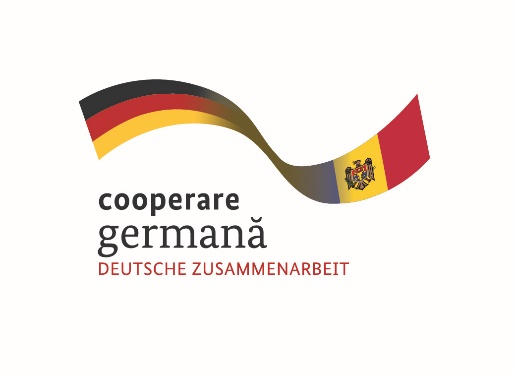 Implementat de
În calitate de entitate federală, GIZ sprijină atingerea obiectivelor Guvernului Germaniei de cooperare internațională și dezvoltare durabilă. 
Publicat deDeutsche Gesellschaft fürInternationale Zusammenarbeit (GIZ) GmbH
Oficii înregistrate, Bonn și Eschborn, Germania
Proiectul ”Modernizarea serviciilor publice locale în Republica Moldova”
Chișinău, str. Bernardazzi 66
T  + 373 22 22-83-19
F  + 373 22 00-02-38I	www.giz.de, www.serviciilocale.md
Autori    Ludmila Virlan
În cooperare cu
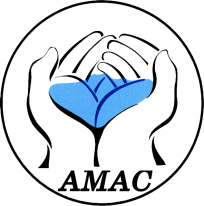 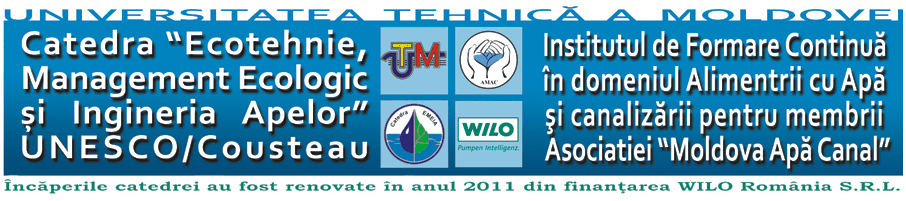 Proiect cofinanțat de
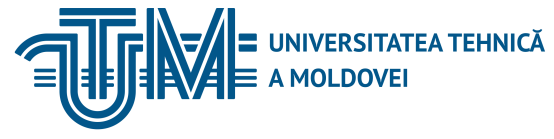 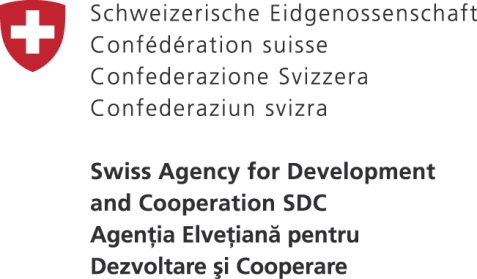 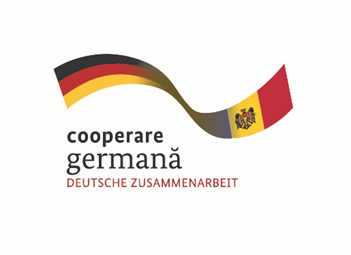 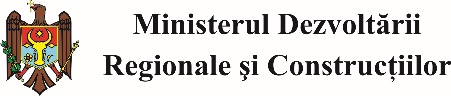 20/10/2016
XXX
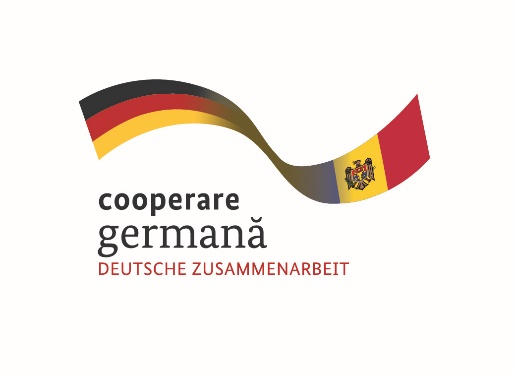 Implementat de
Din numele
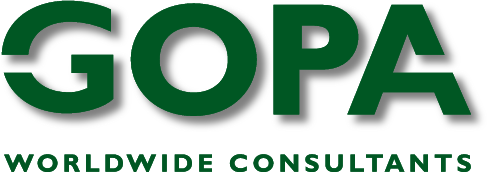 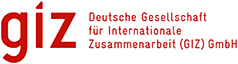 20/10/2016
XXX